iedorep: 
Quickly locate reproducibility failures in Stata code
A DIME Analytics Stata command to detect reproducibility issues
Stata Conference 2023
Presented by Benjamin Daniels
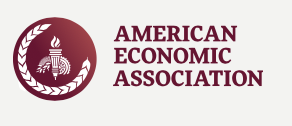 Motivation
Journal-led requirements for reproducible code submission
Manually checked by editorial staff after conditional acceptance
https://aeadataeditor.github.io
Motivation
“High stakes” – issues with reproducibility at this stage can result in changed results, long slowdowns, or loss of publication after large investments
https://social-science-data-editors.github.io/guidance/Verification_guidance.html
DIME Analytics: Guides to work reproducibly
Development Research in Practice outlines workflows and checklists for writing reproducible and readable code during a project
DIME Analytics: Guides to work reproducibly
DIME Standards provides checklists and materials to prepare for third-party reproducibility checks
AEA compliant results from DIME
https://github.com/worldbank/dime-standards/tree/master/dime-research-standards/pillar-3-research-reproducibility
Three main outputs with each publication
Research outputs: publish by journal
Data package: index or publish (WB Microdata)
Reproducibility package: GitHub + Zenodo
https://worldbank.github.io/dime-data-handbook/
Reproducibility package tested by publisher
Development Research in Practice outlines components of final research products
Separate from the archives of work held by team!
Focus here on code package
Running code “fresh” in Stata is a challenge
User-written packages, Stata versioning, directory setup, etc.
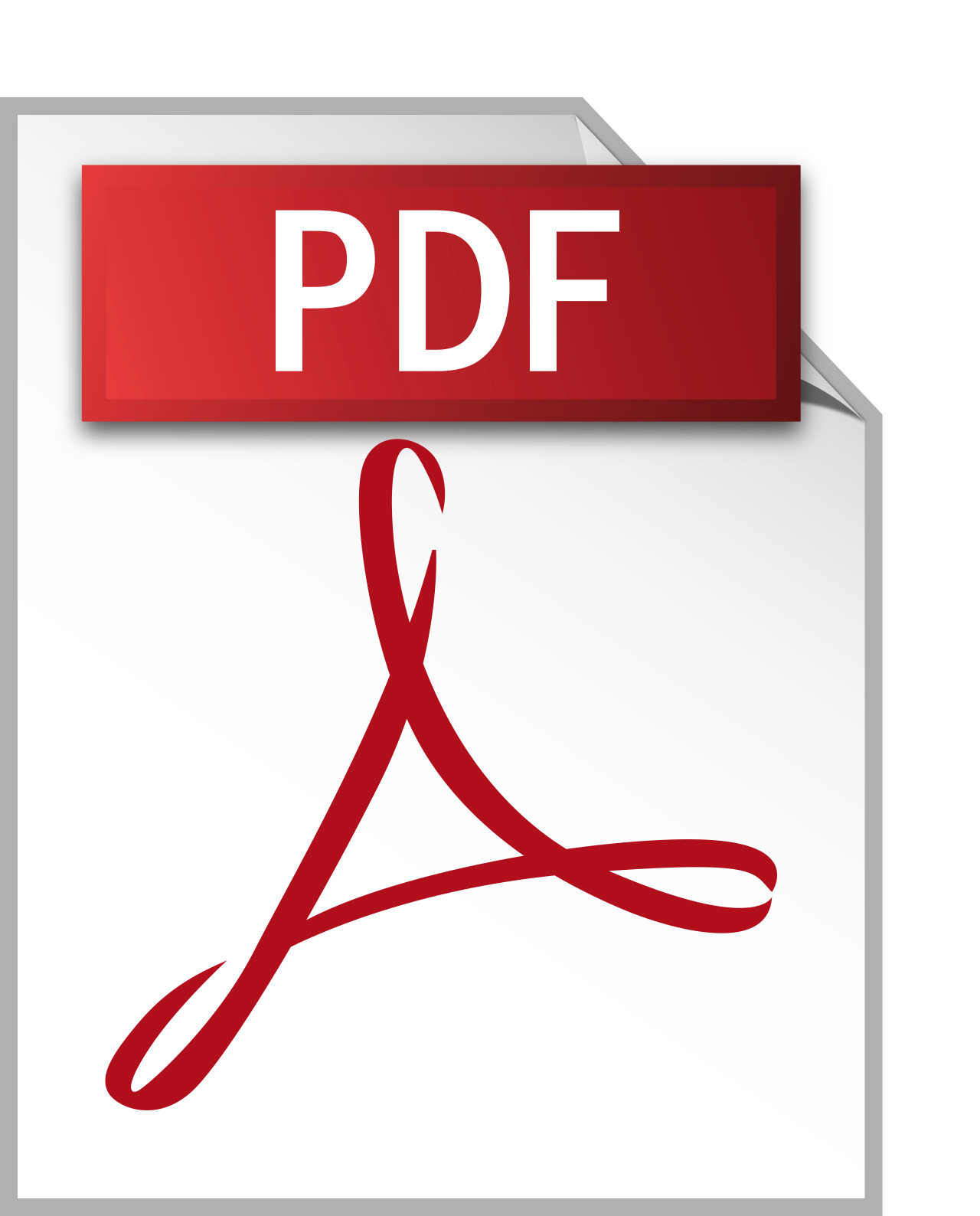 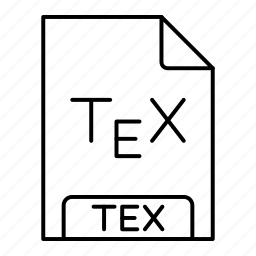 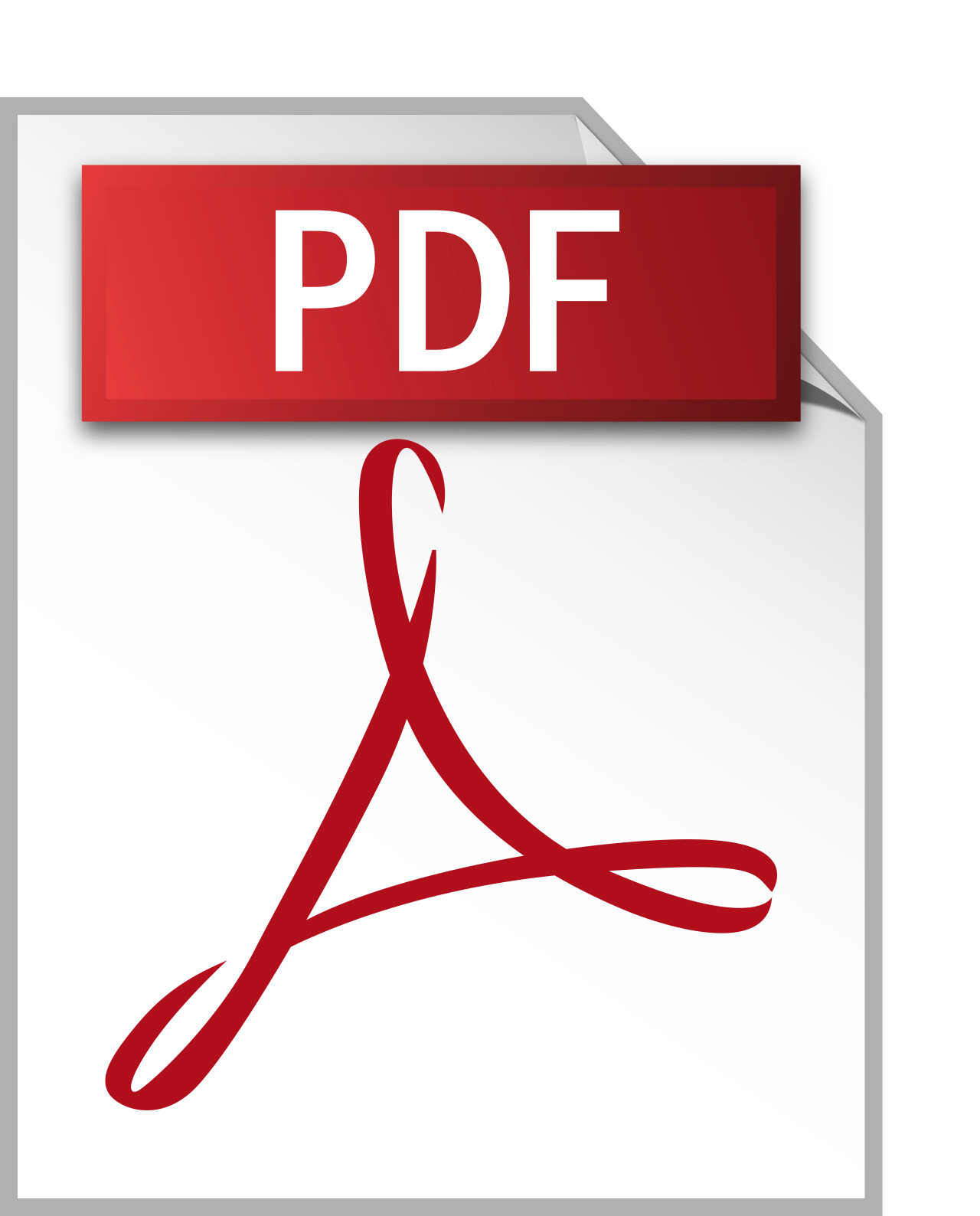 root
(zip)
Basic layout of submission and replication pack
manuscript
tables
figures
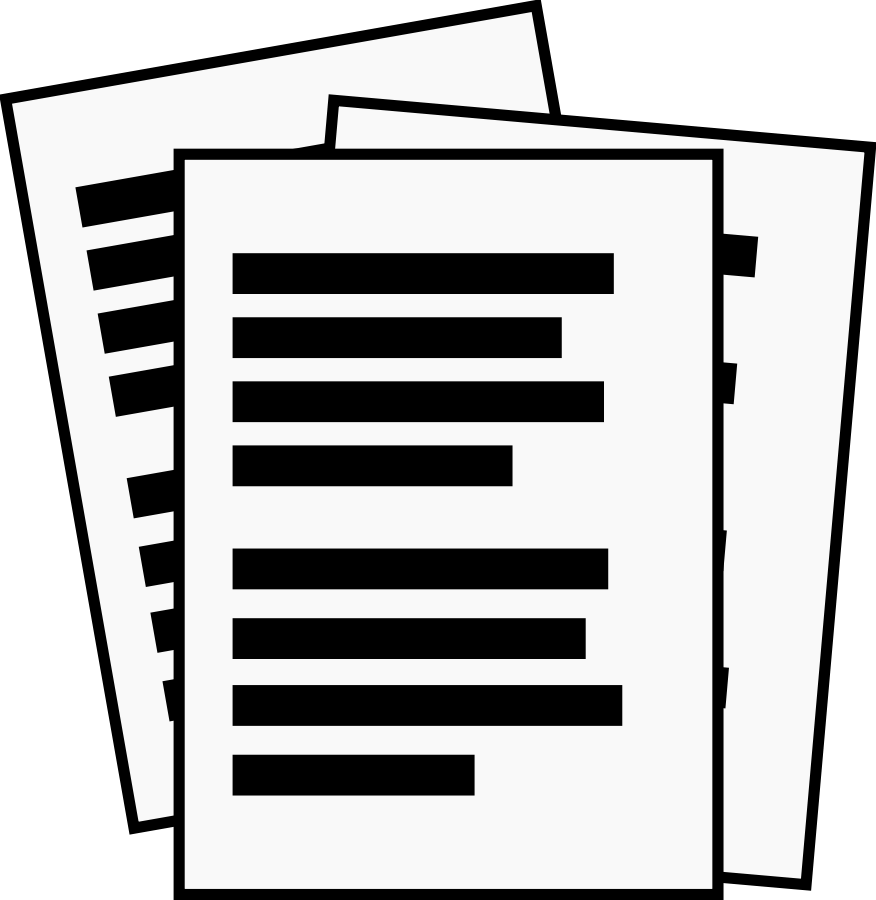 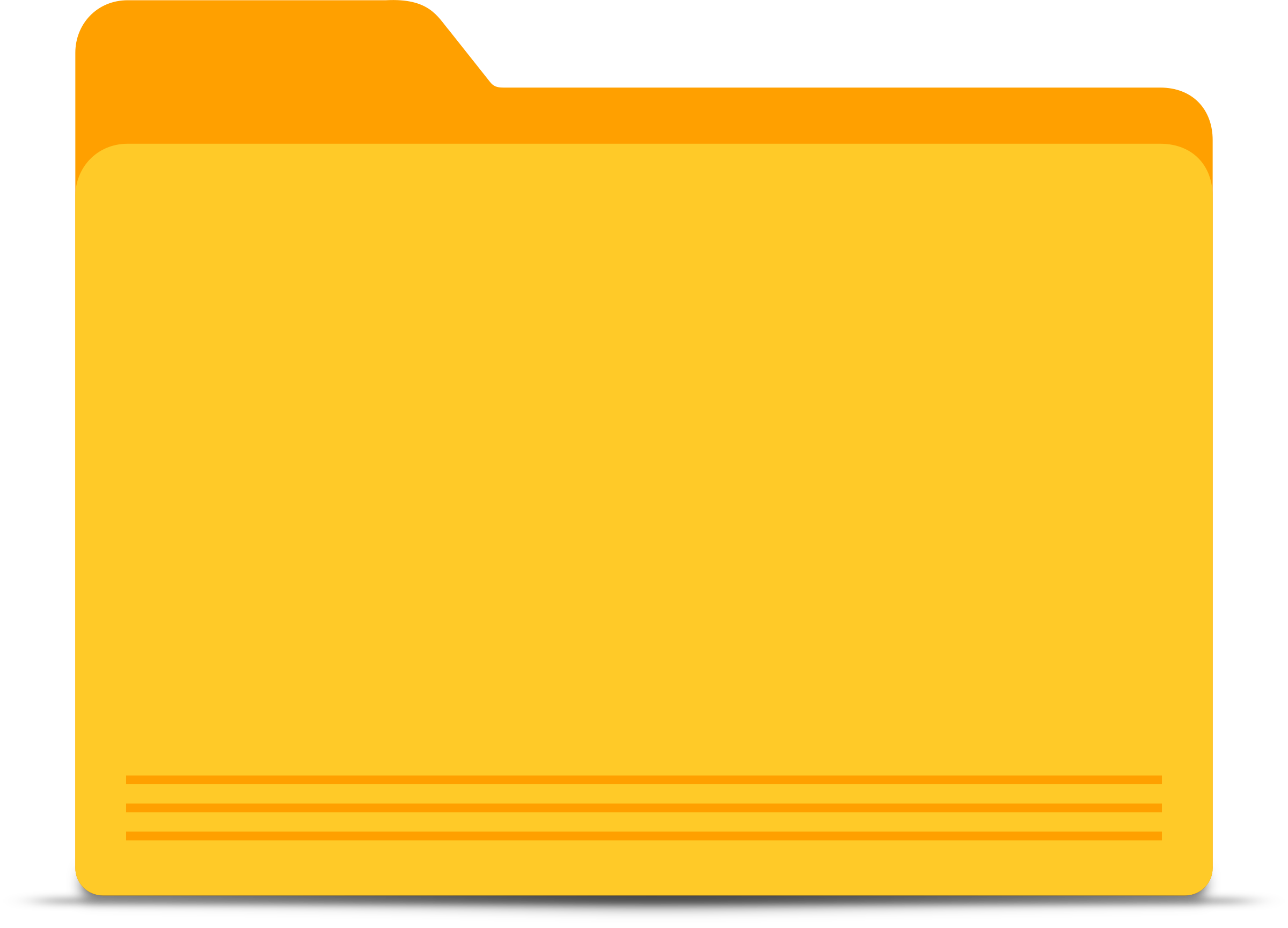 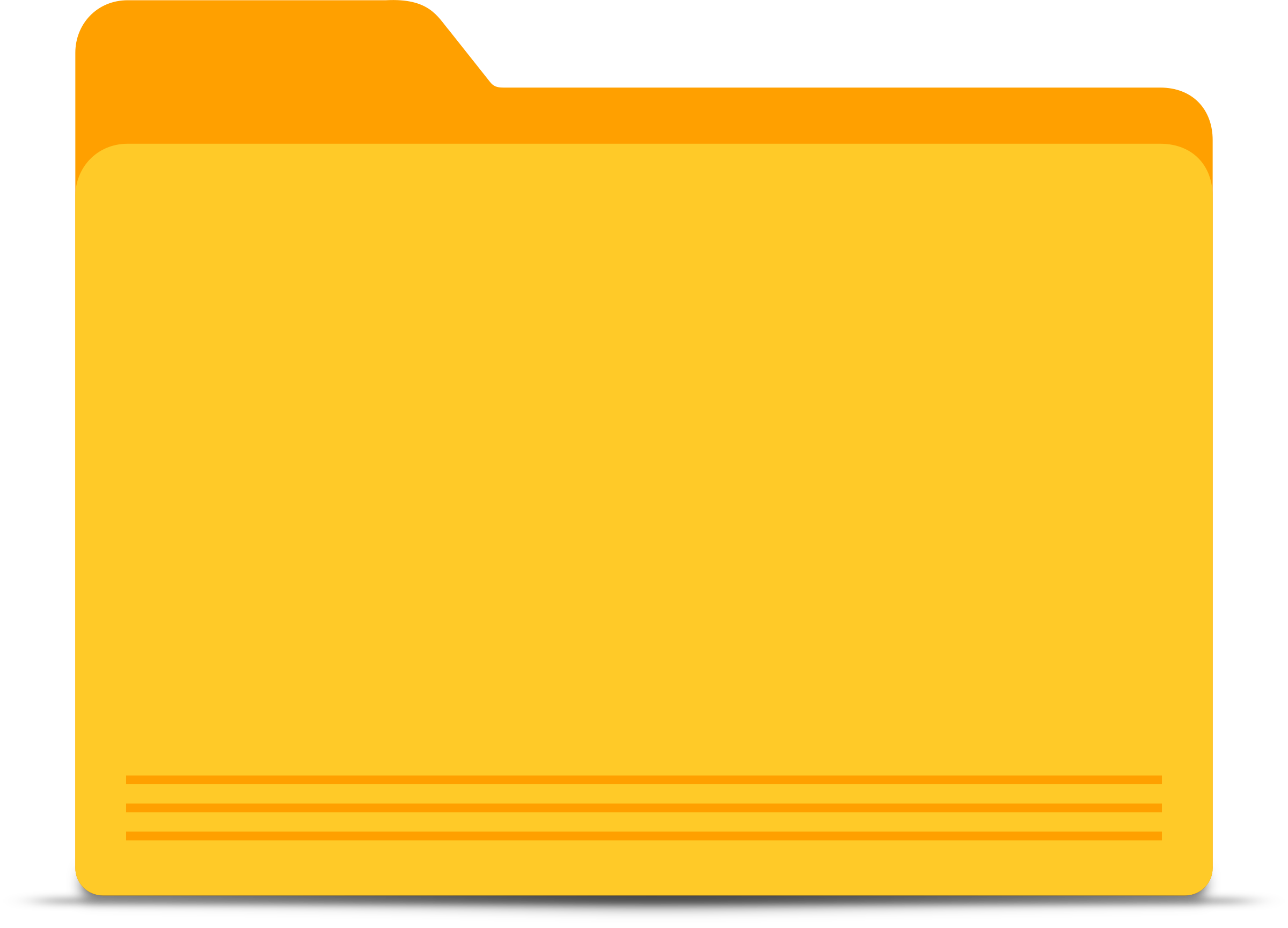 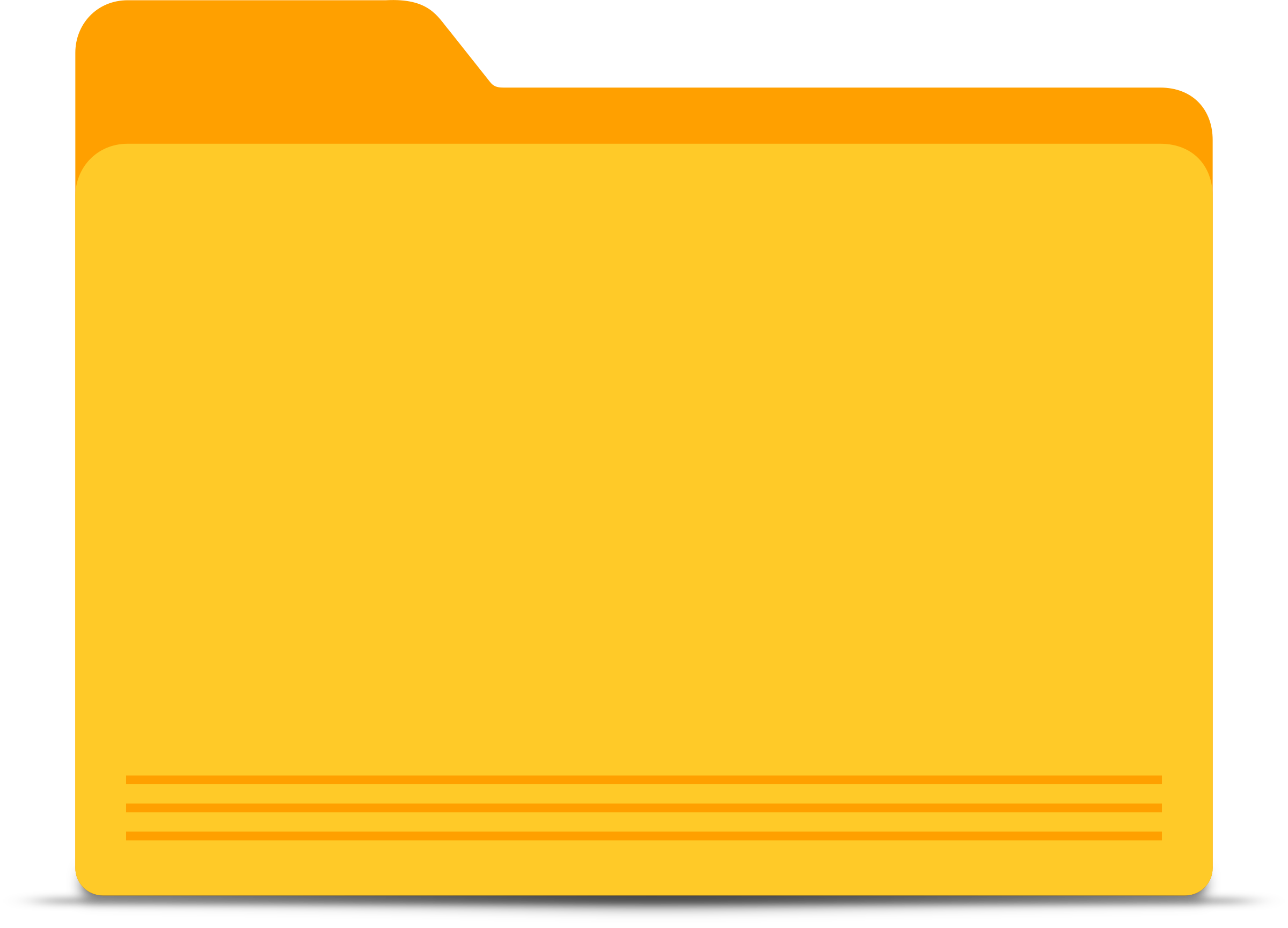 code
data
output
Journal receives manuscript, figures and tables, and (zipped) replication package
Full folder structure
May or may not include data files
README.md
[EMPTY]
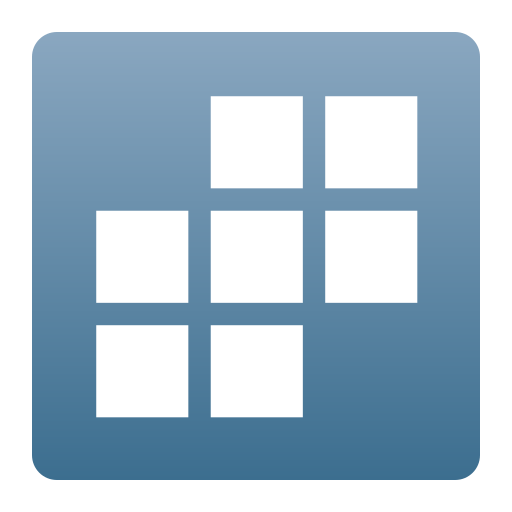 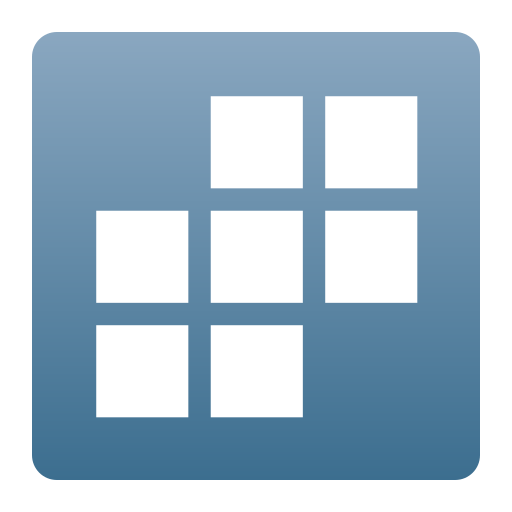 .do
.do
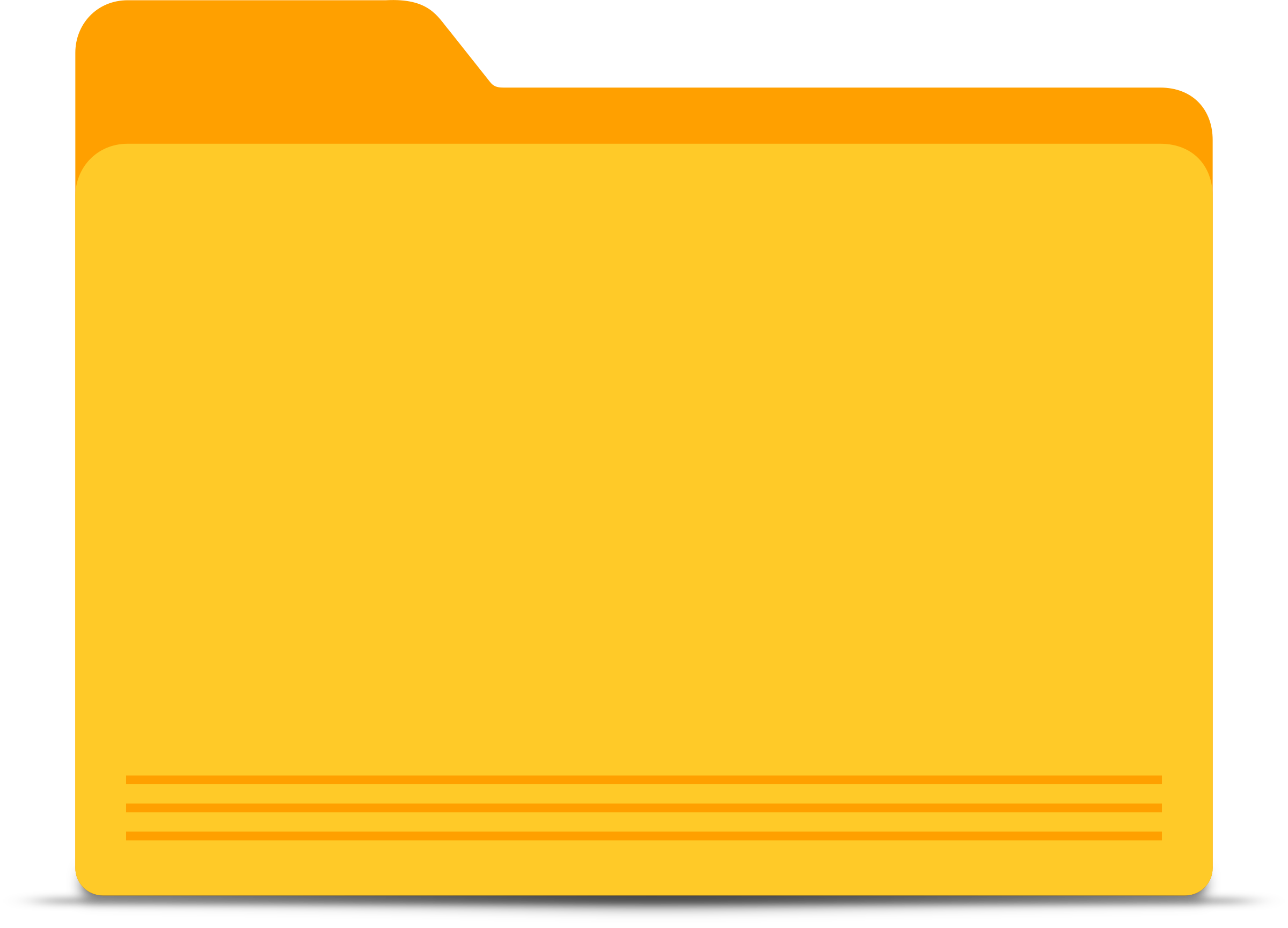 raw
makedata
runfile
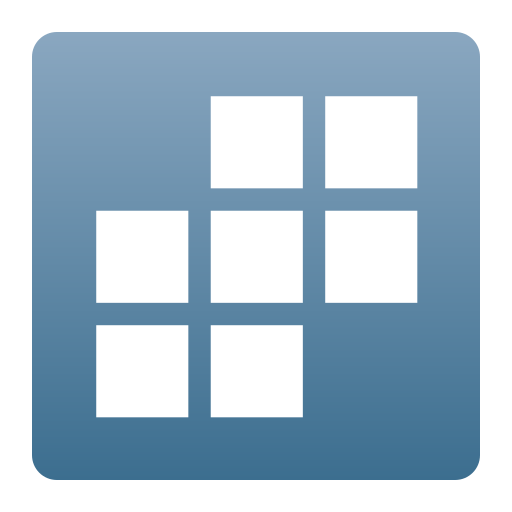 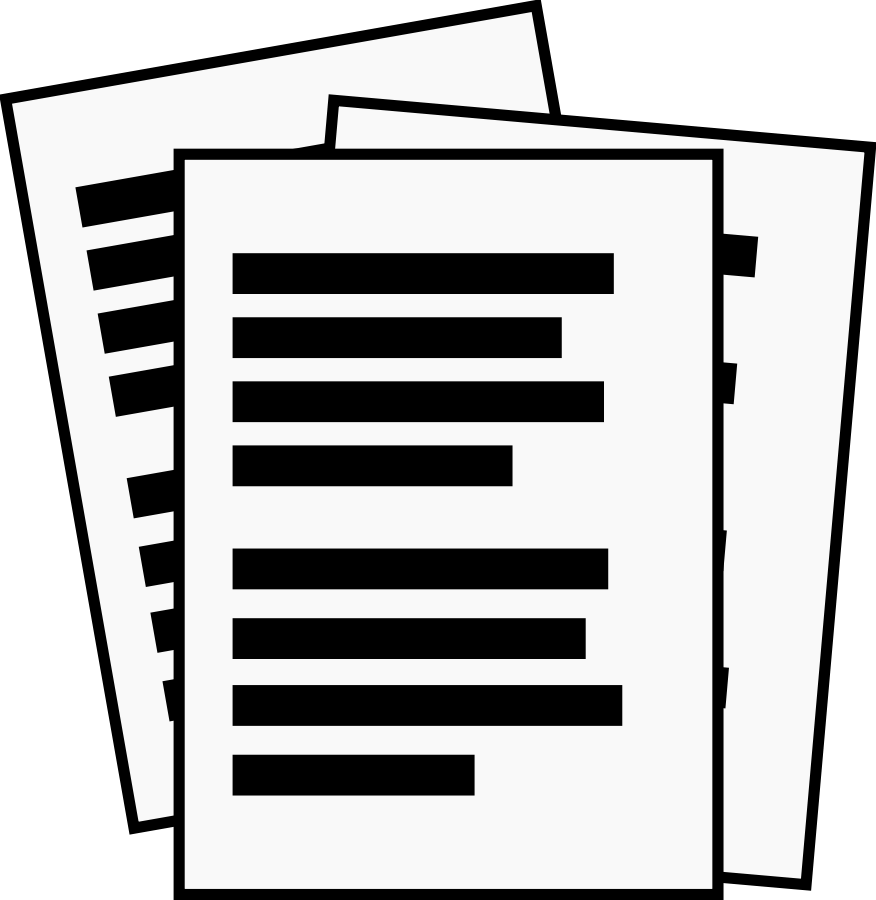 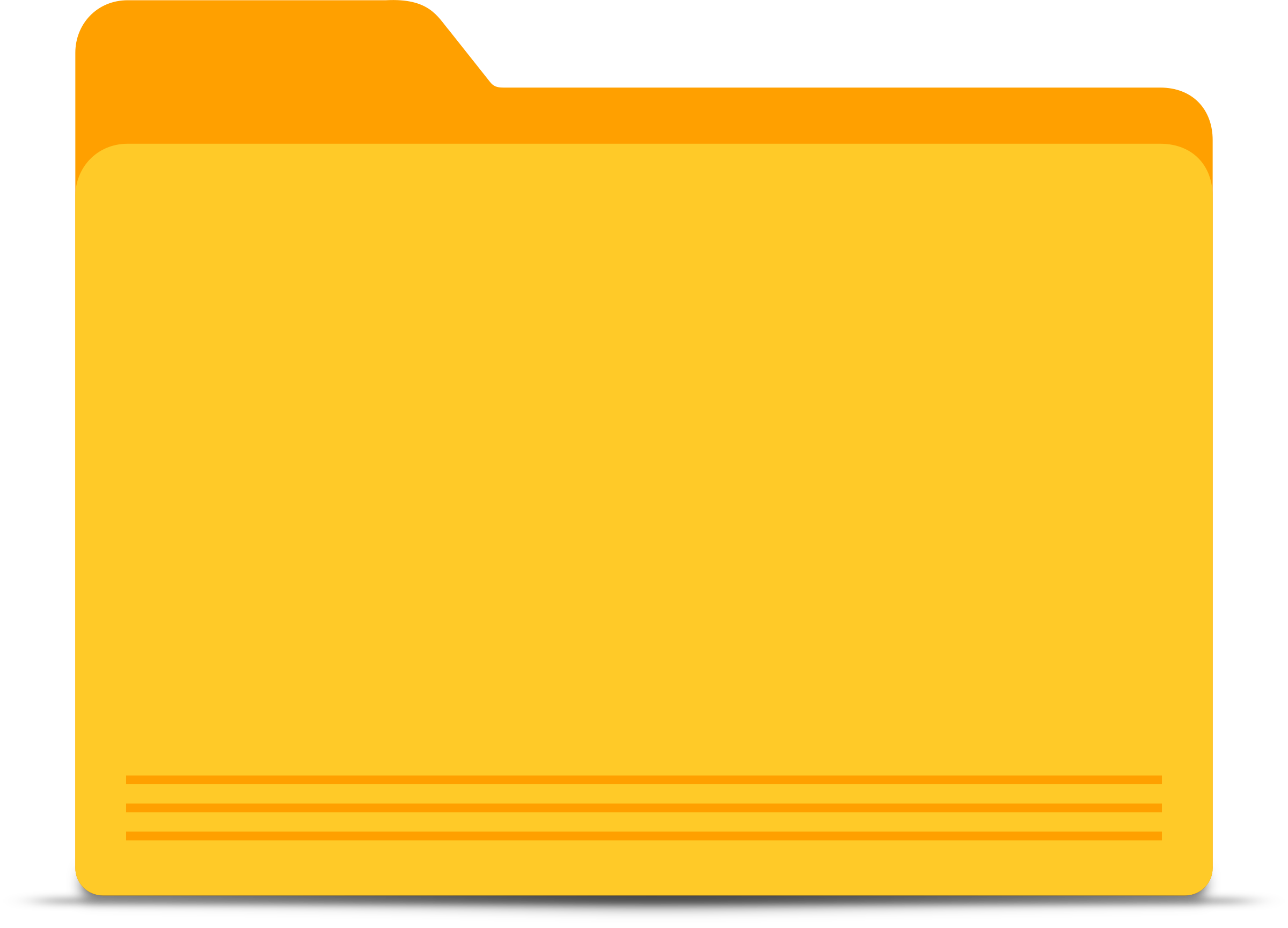 .do
constructed
LICENSE
exhibits
Today: Tools to quickly check code ex-post
We support peer review and do working paper reproducibility checks
But shouldn’t “basic reproducibility” be easy to check by yourself?
https://worldbank.github.io/dime-data-handbook/
Introducing iedorep
Verify reproducibility of Stata code instantly
. ssc install ietoolkit
. help iedorep
Introducing iedorep
Detects non-reproducible Stata code instantly
Reports type of issue and line number after second run
Under development to manage projects and sub-do-files
root
(zip)
Why not do this manually?
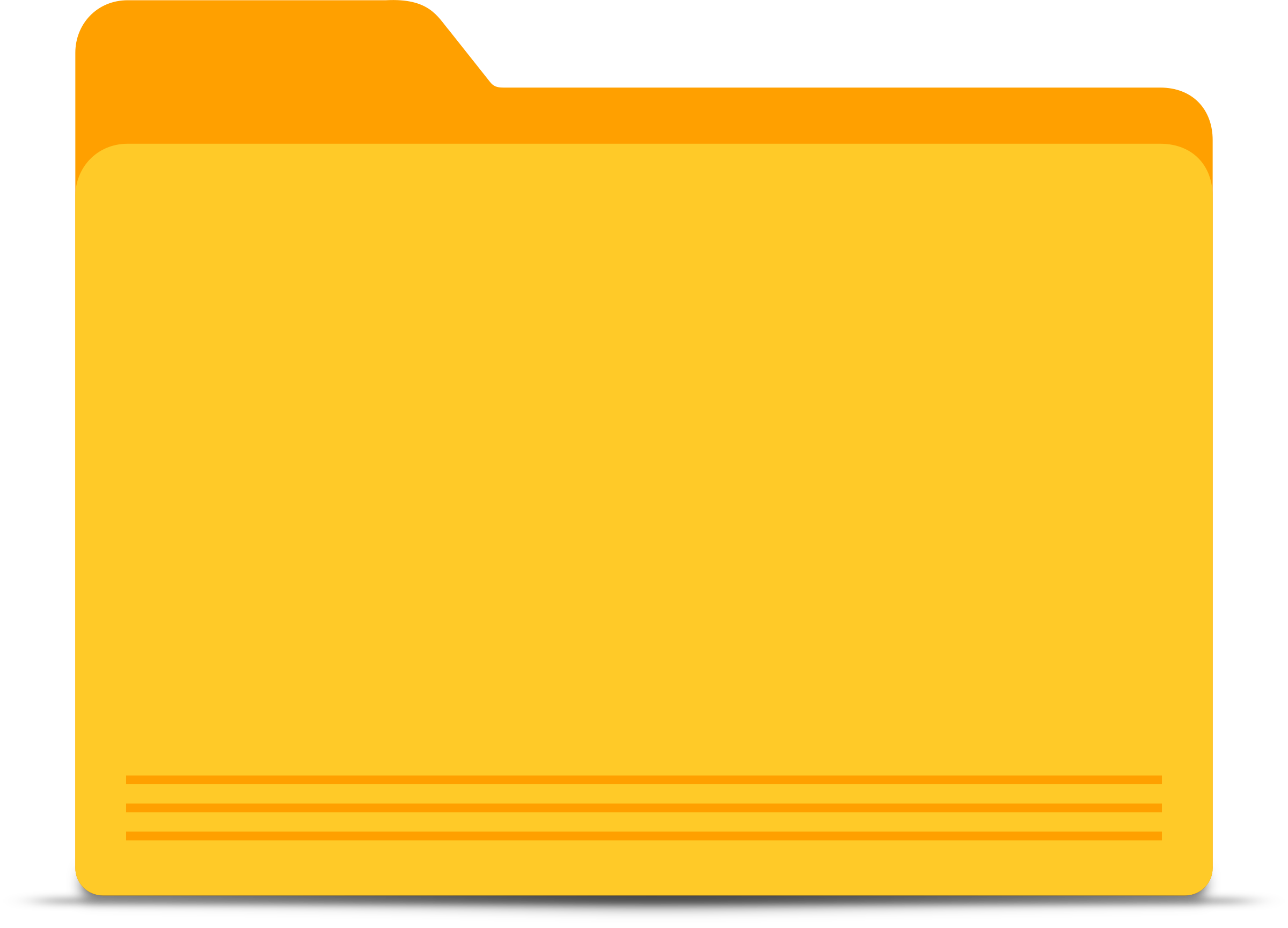 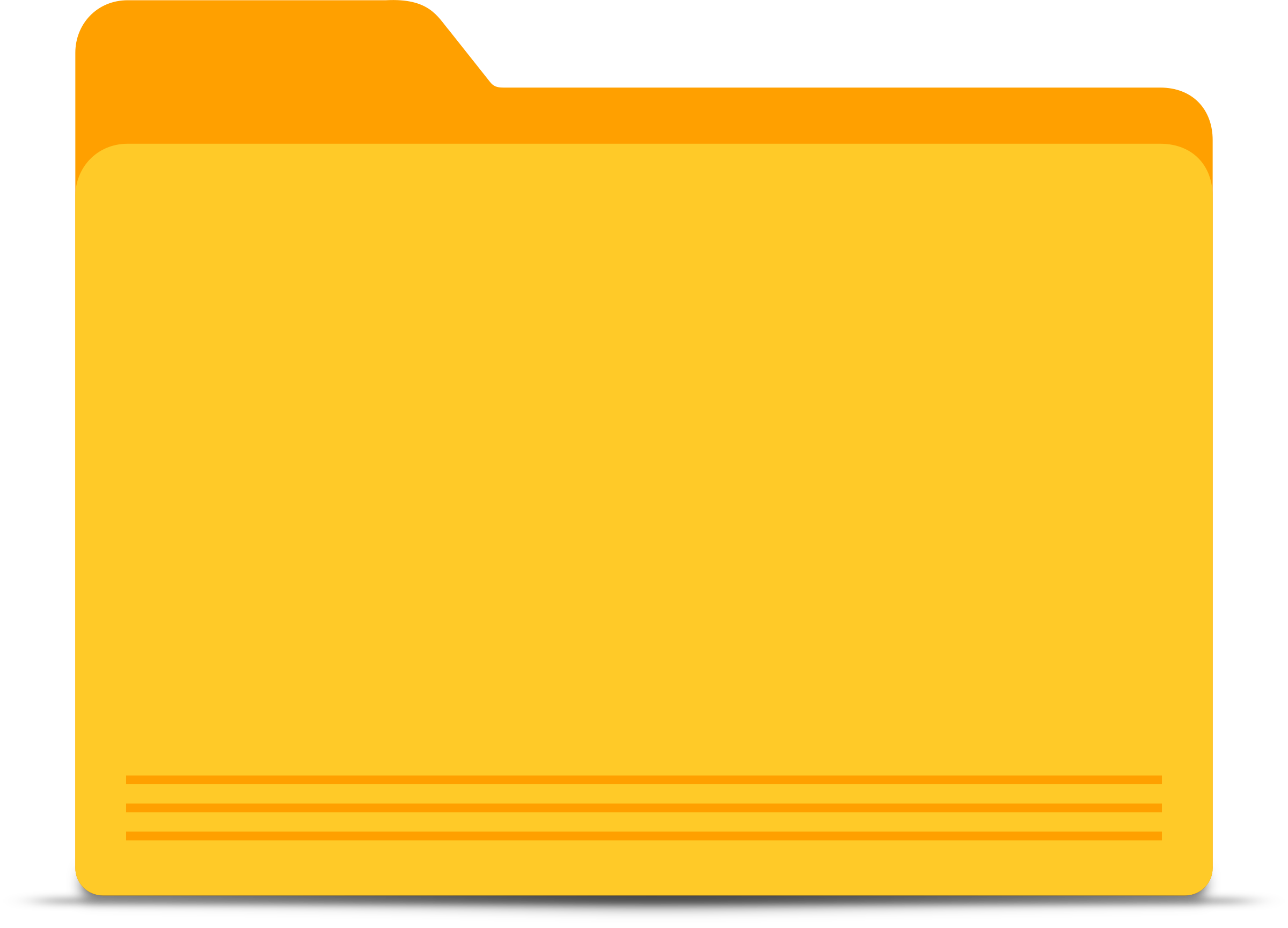 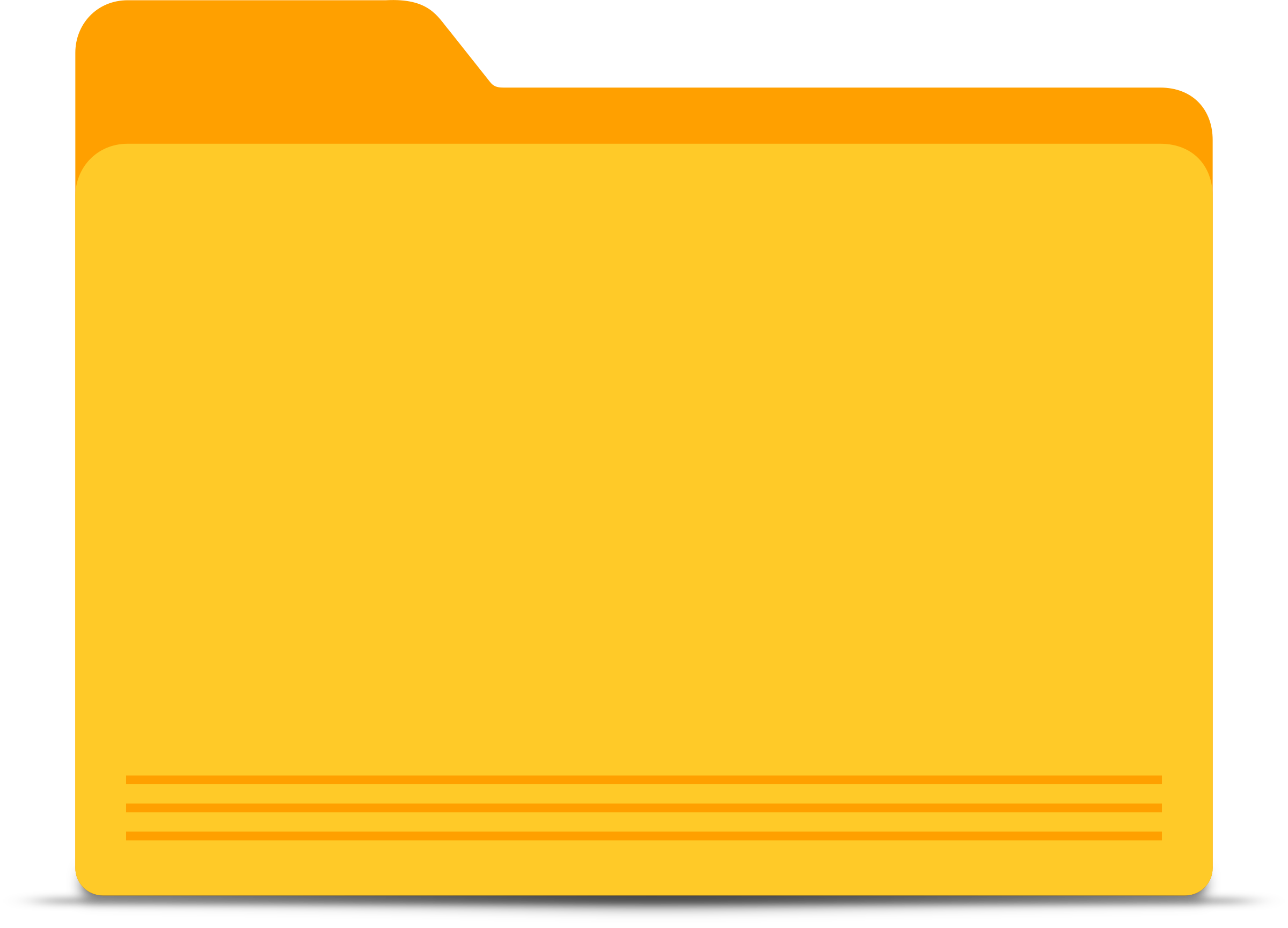 code
data
output
We could, say, just run code twice using our runfile
Compare state of outputs using SHA5, or by eye, or using Git
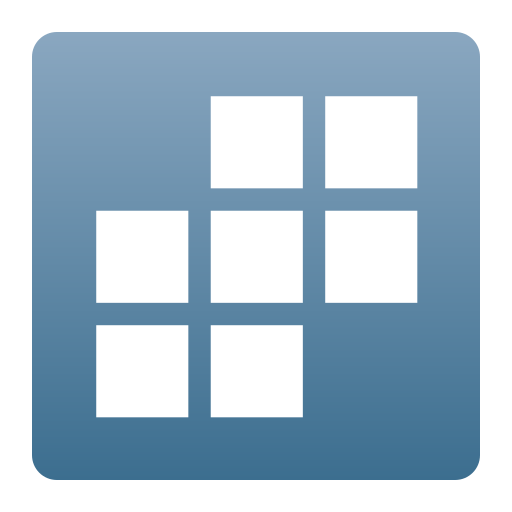 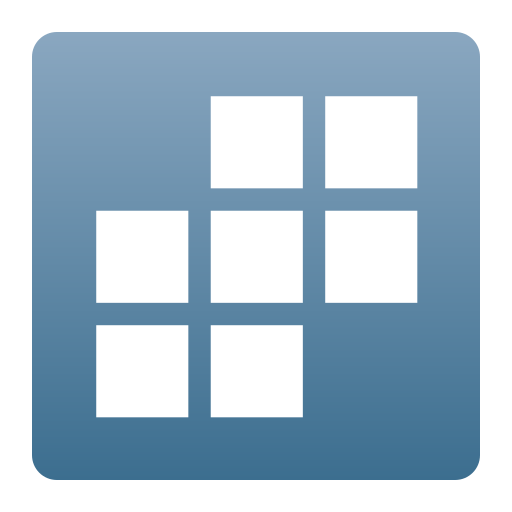 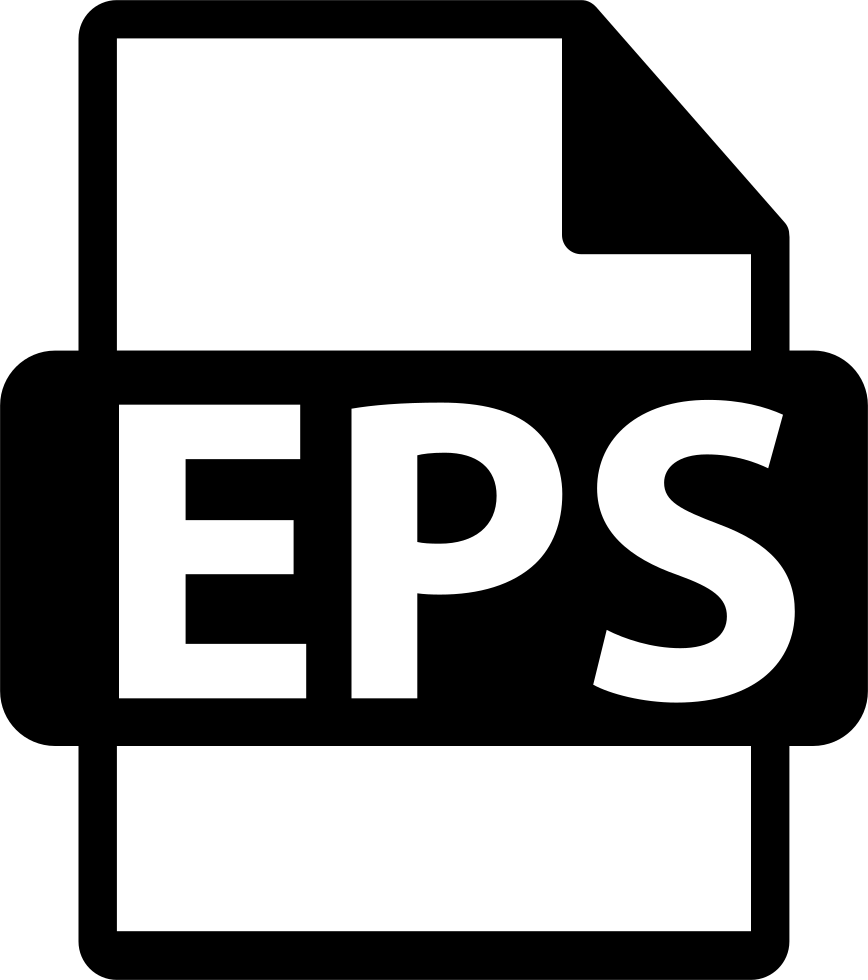 .do
.do
figures
makedata
runfile
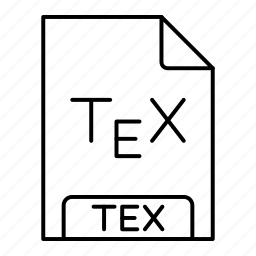 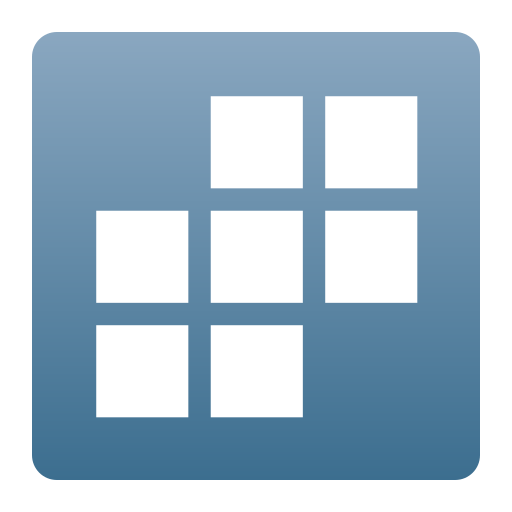 .do
Code runs
tables
exhibits
root
(zip)
Human eyes can only check outputs of code
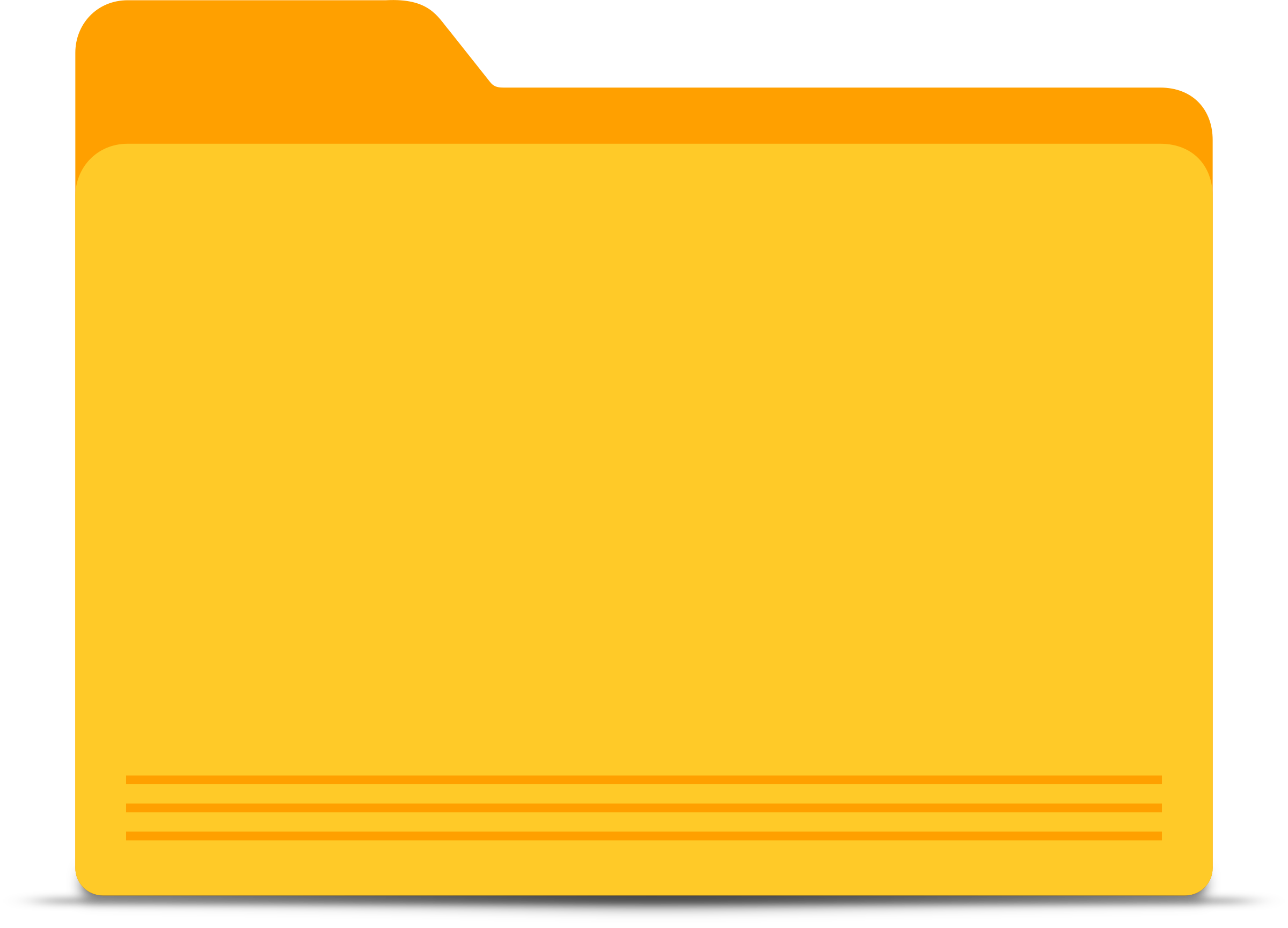 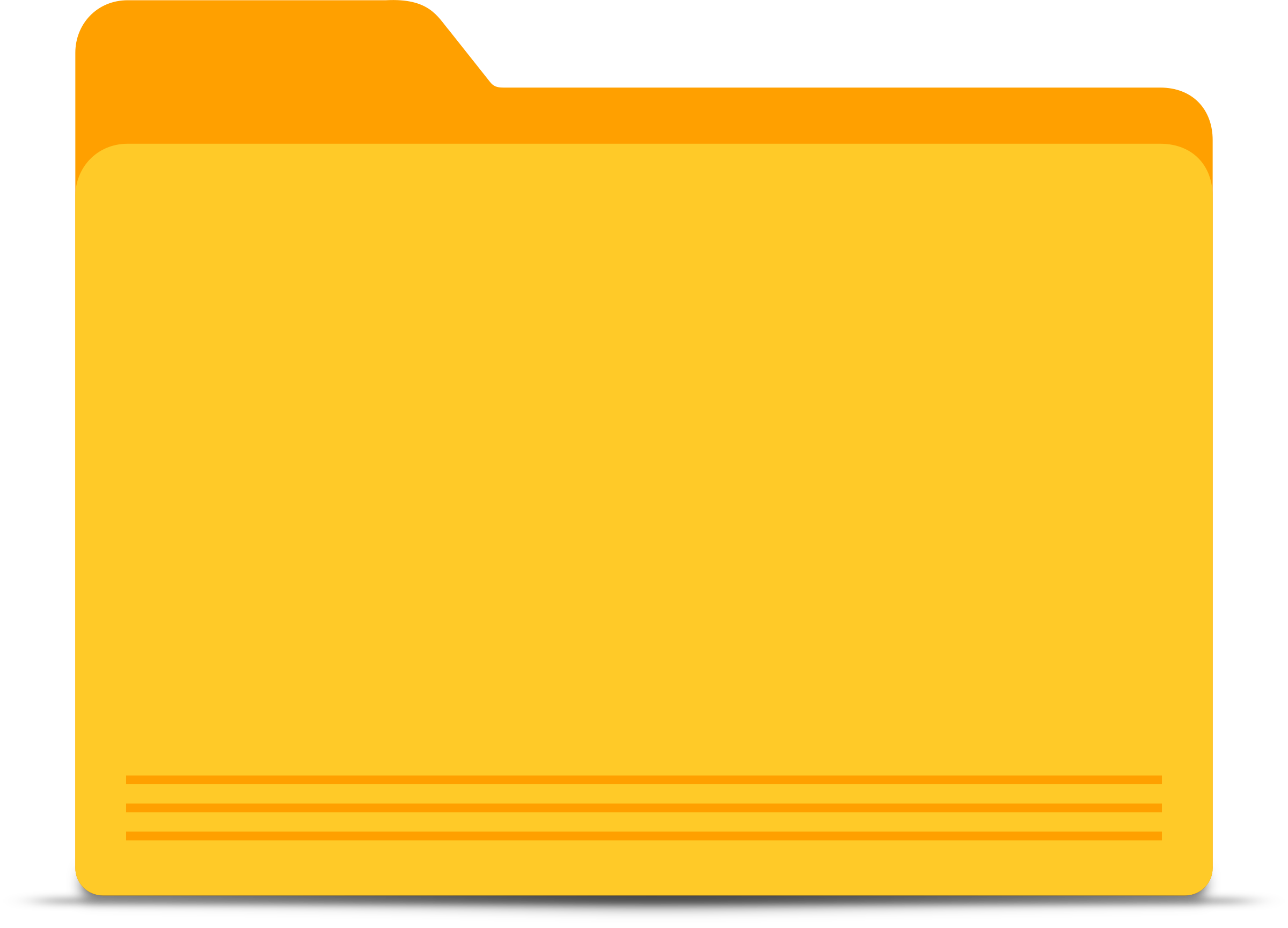 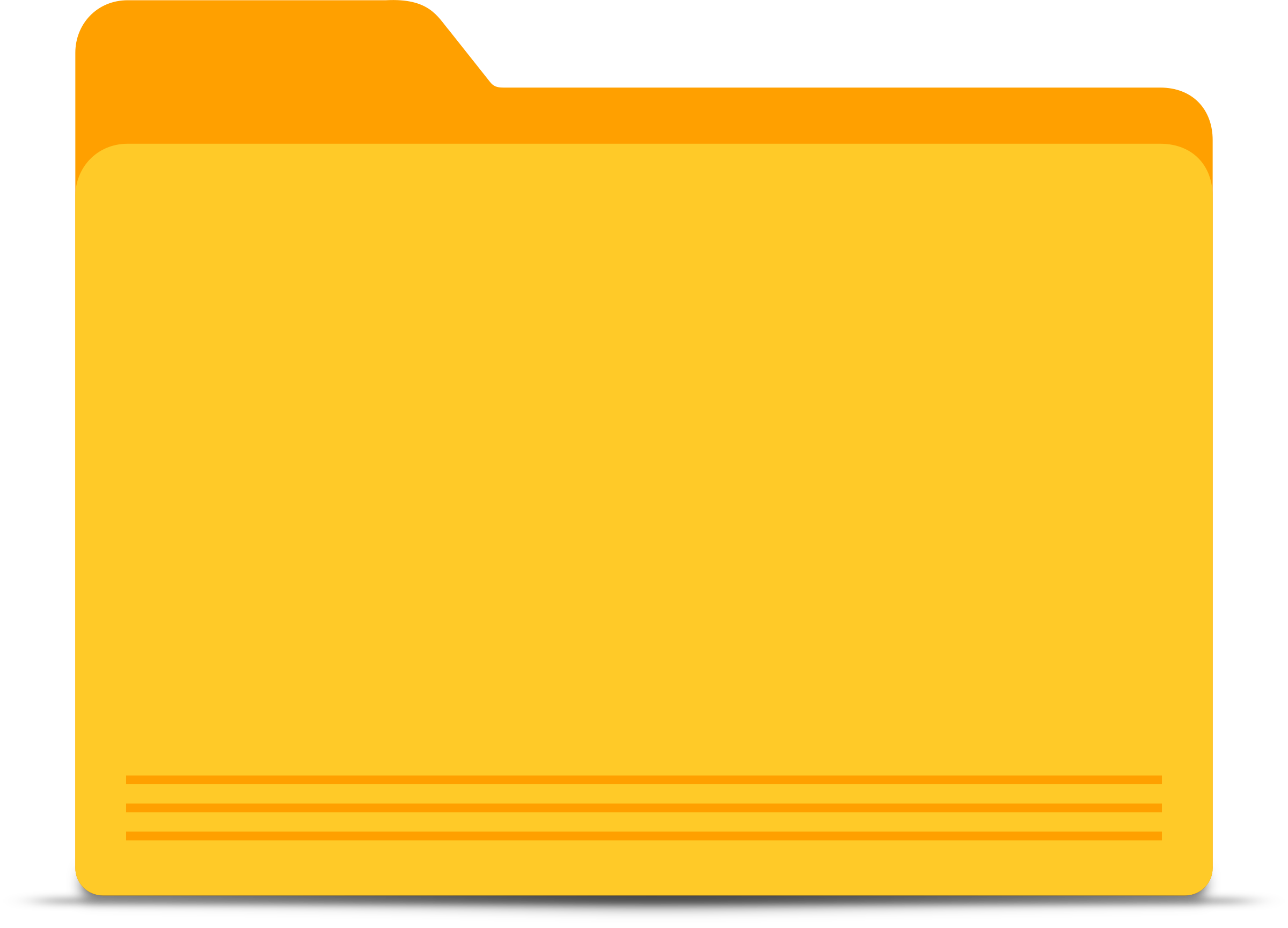 code
data
output
Time consuming
Can make mistakes
“Existence” check: Showing there is a problem doesn’t locate the problem
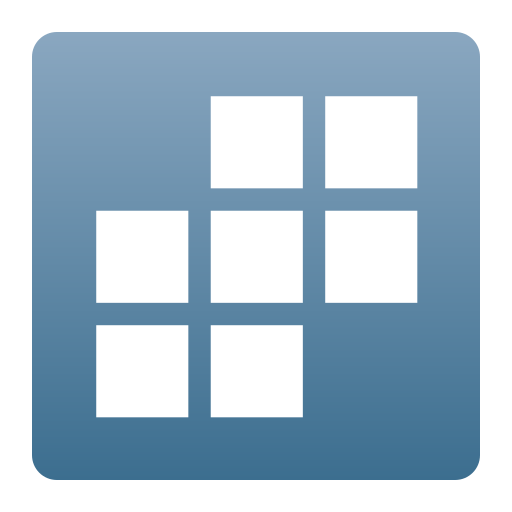 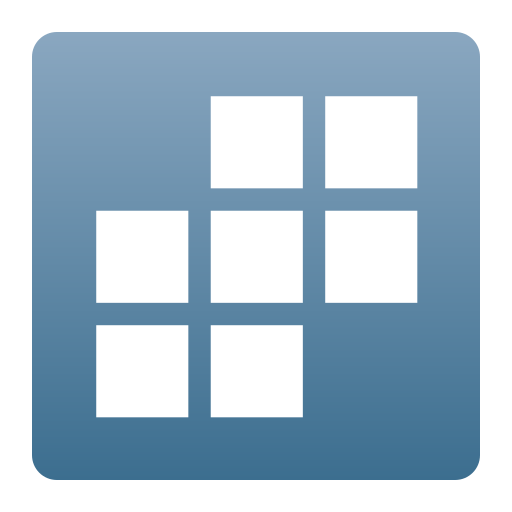 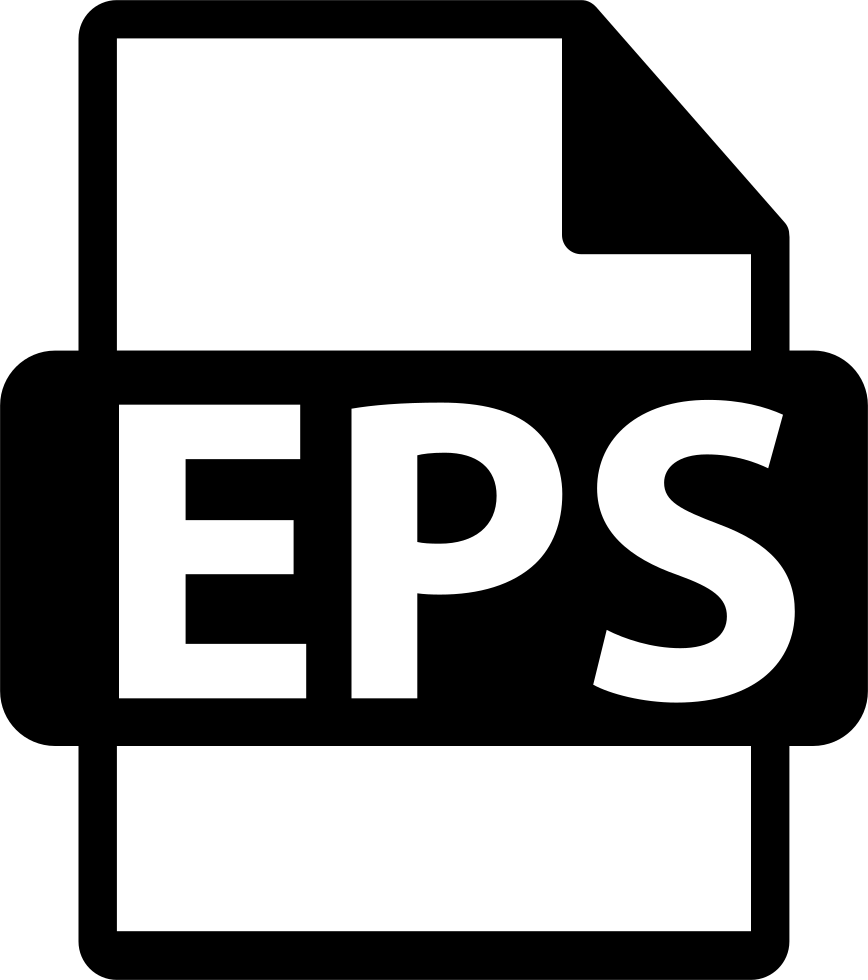 .do
.do
figures
makedata
runfile
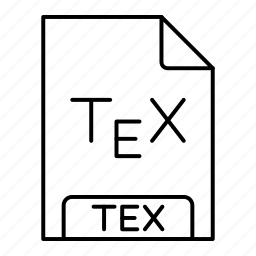 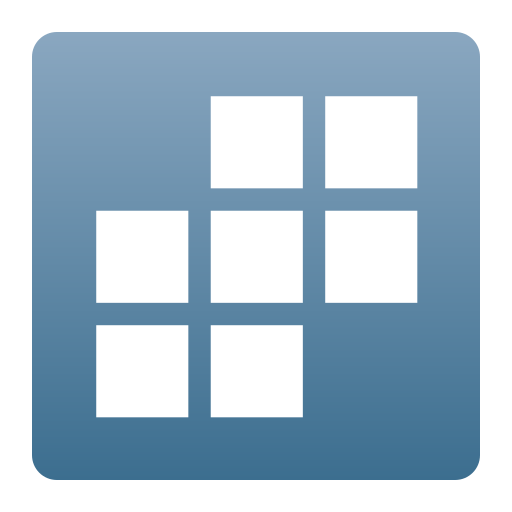 .do
Code runs
tables
exhibits
root
(zip)
Code tool can monitor code execution
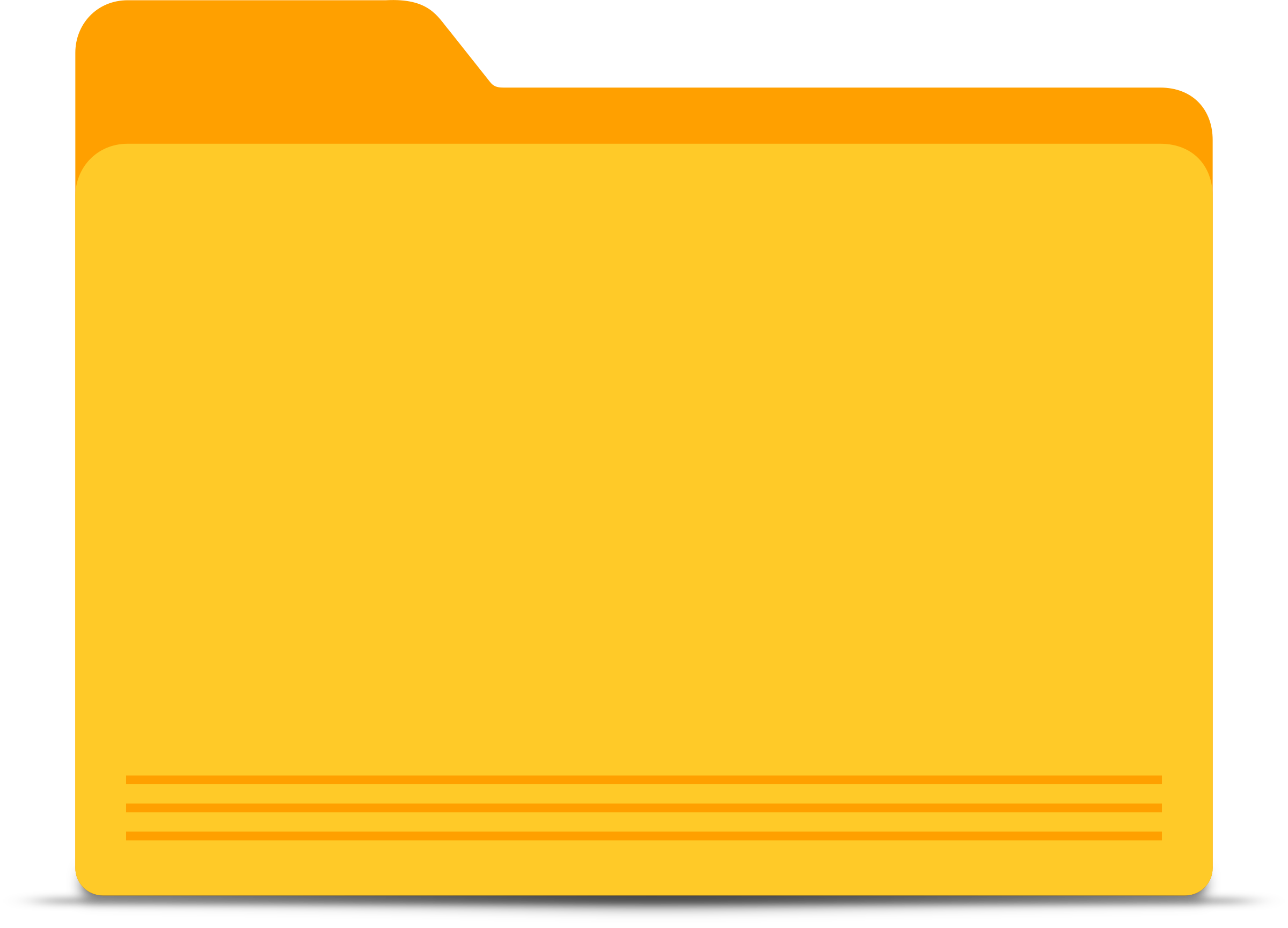 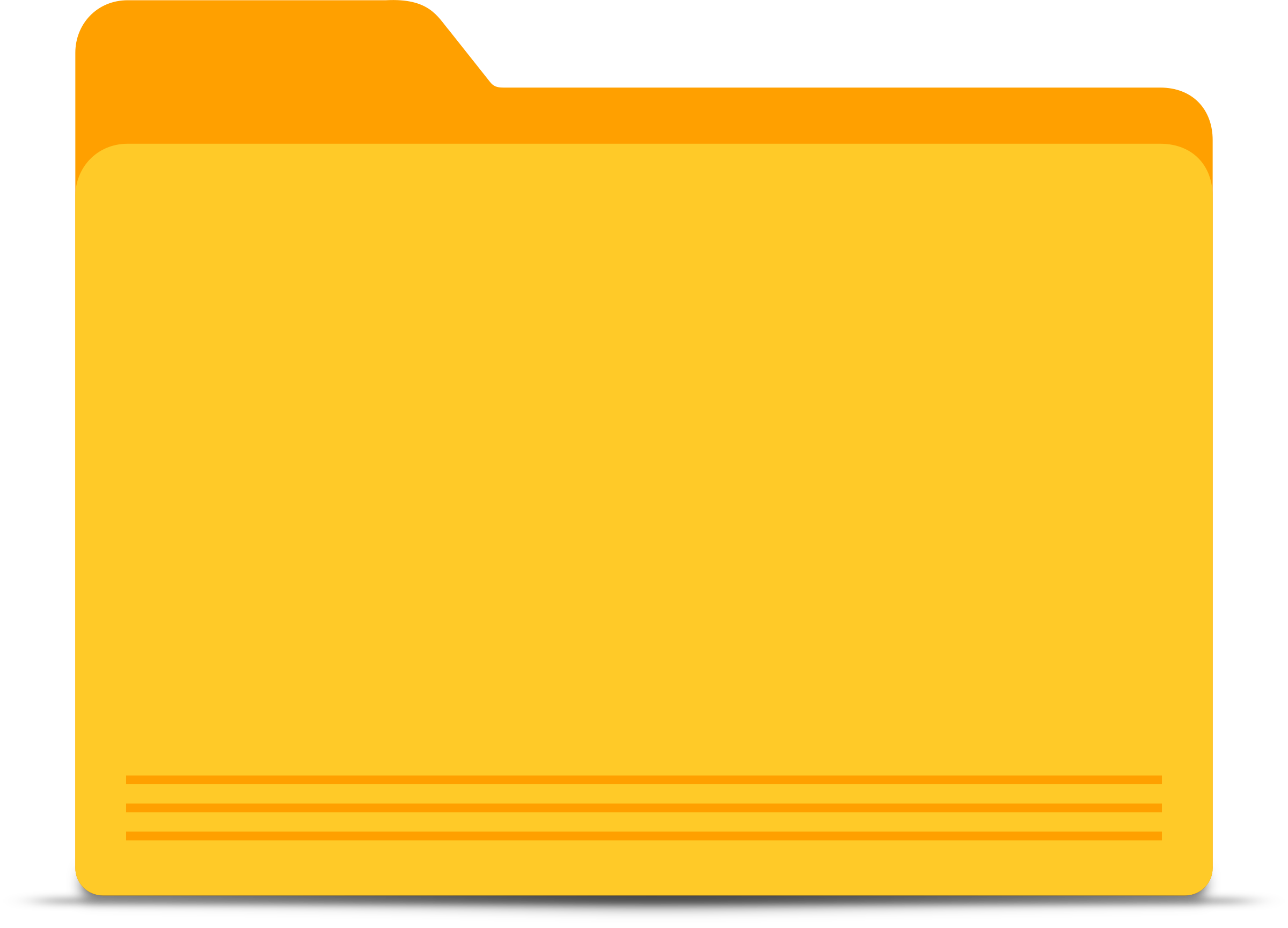 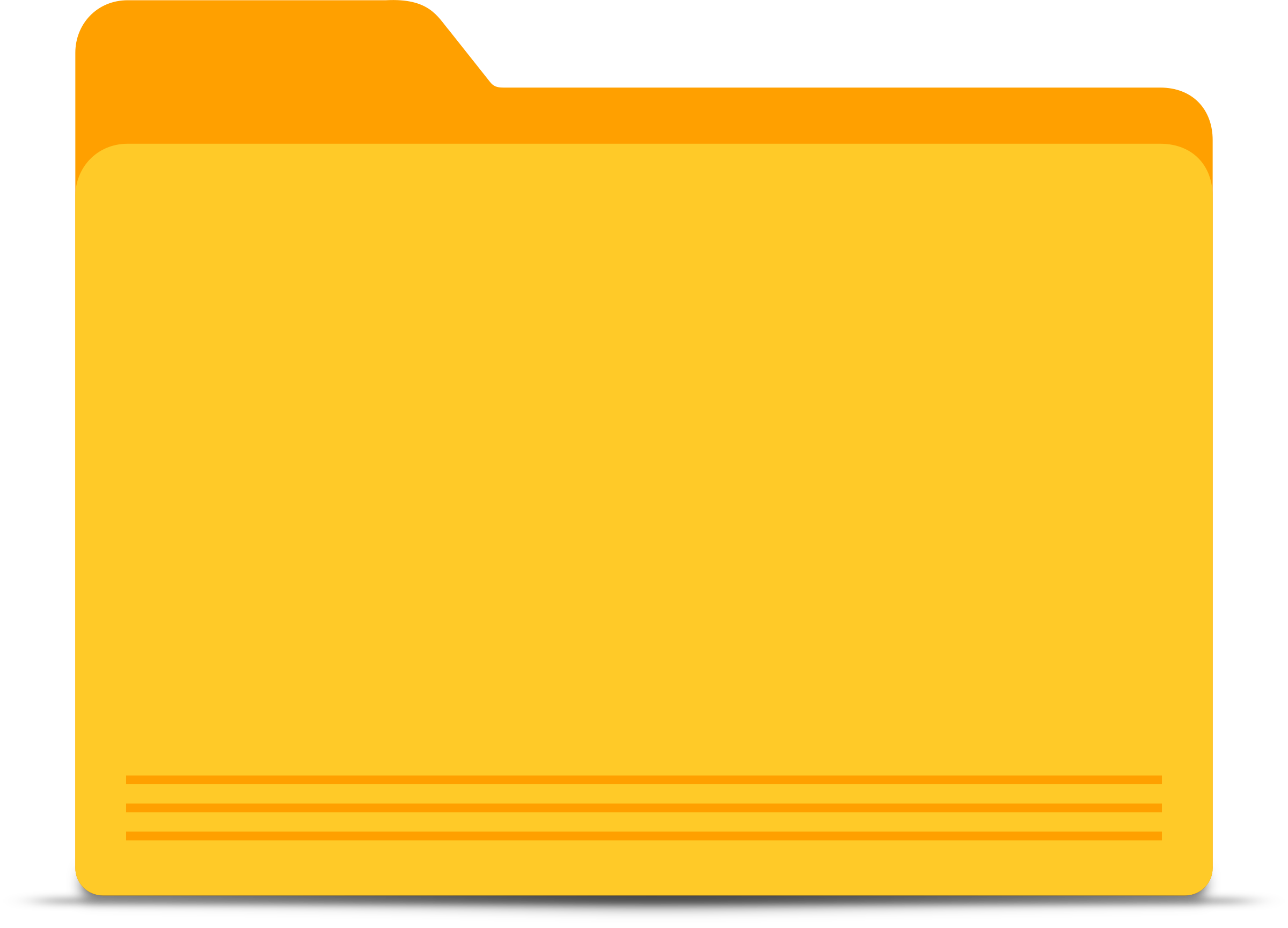 code
data
output
Run code once
Watch everything that the code does
Run code again
See if anything is different and where
iedorep
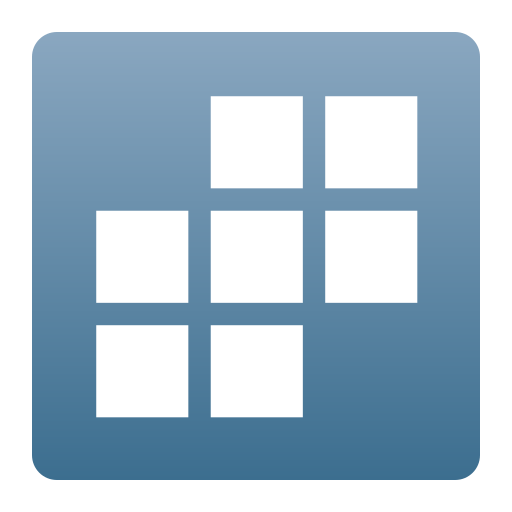 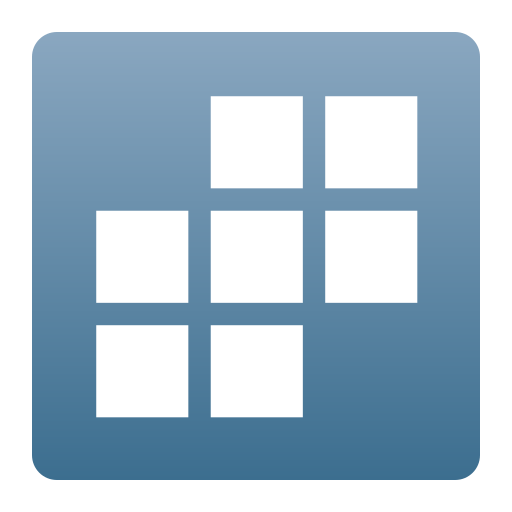 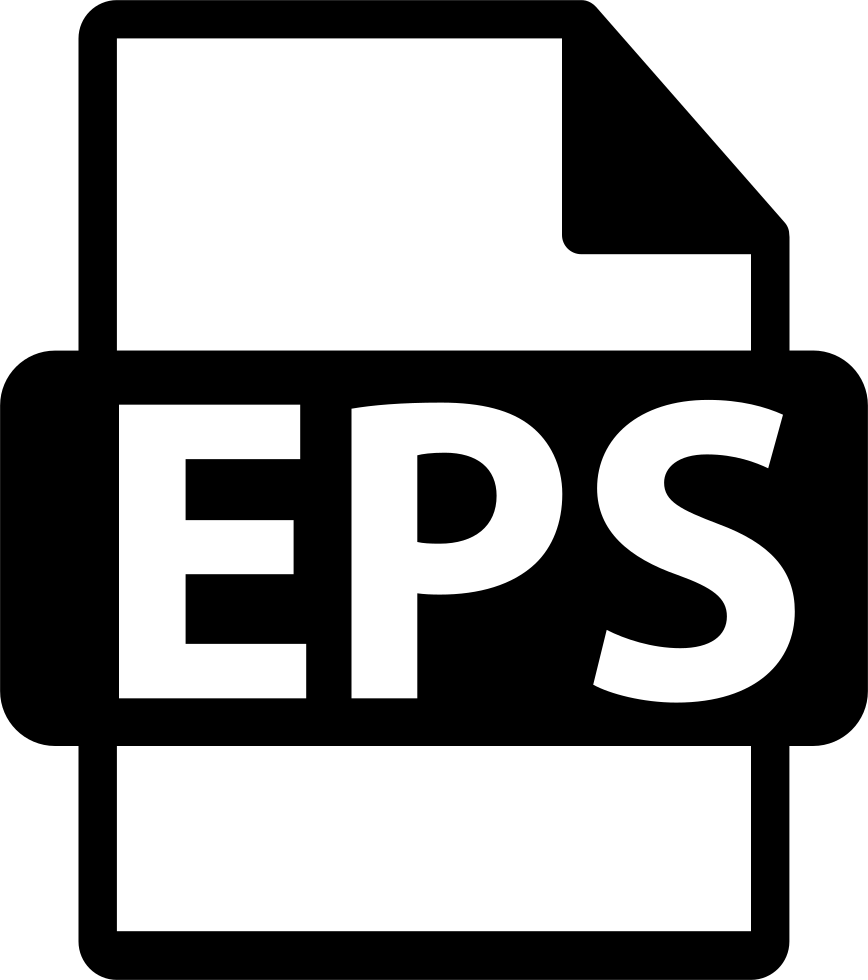 .do
.do
figures
makedata
runfile
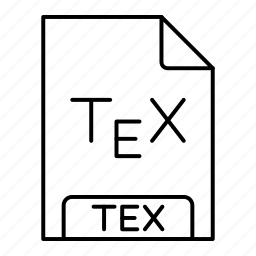 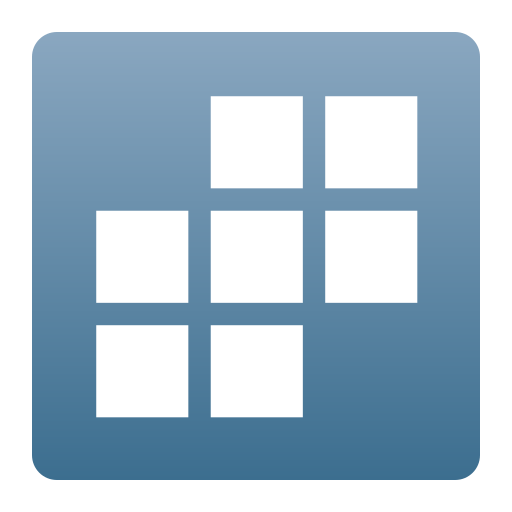 .do
Code runs
tables
exhibits
root
(zip)
Fast; easy; automatic
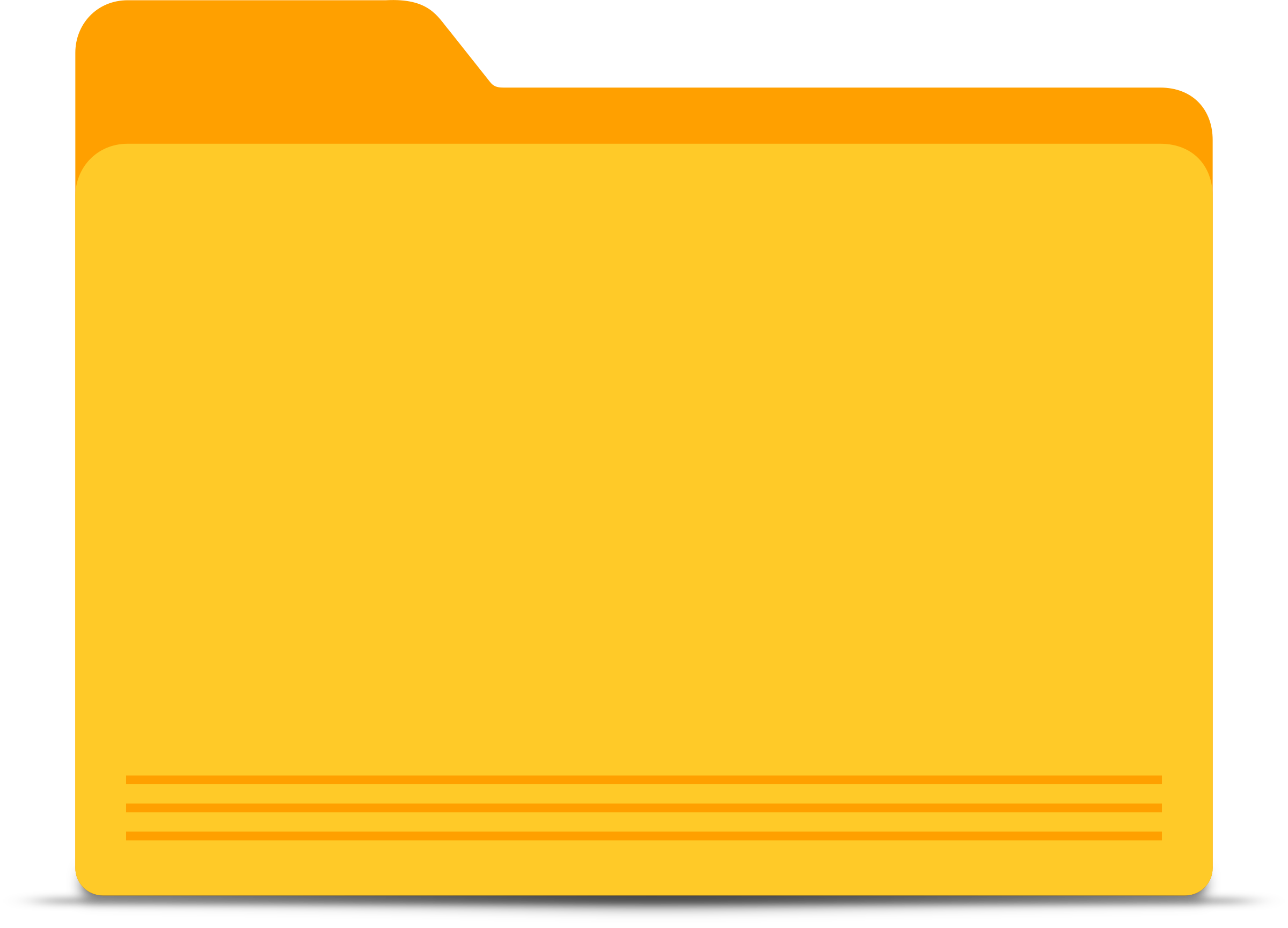 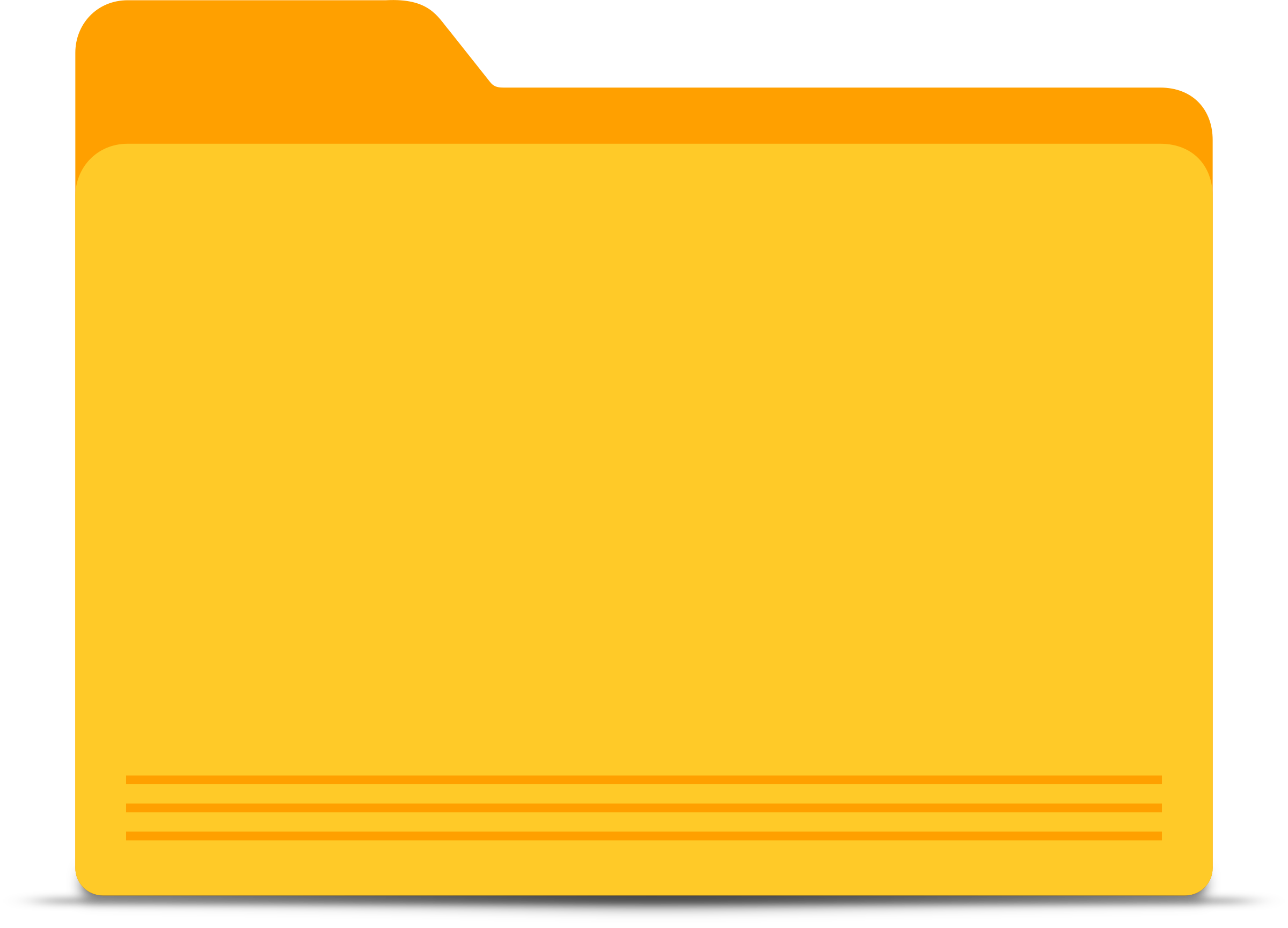 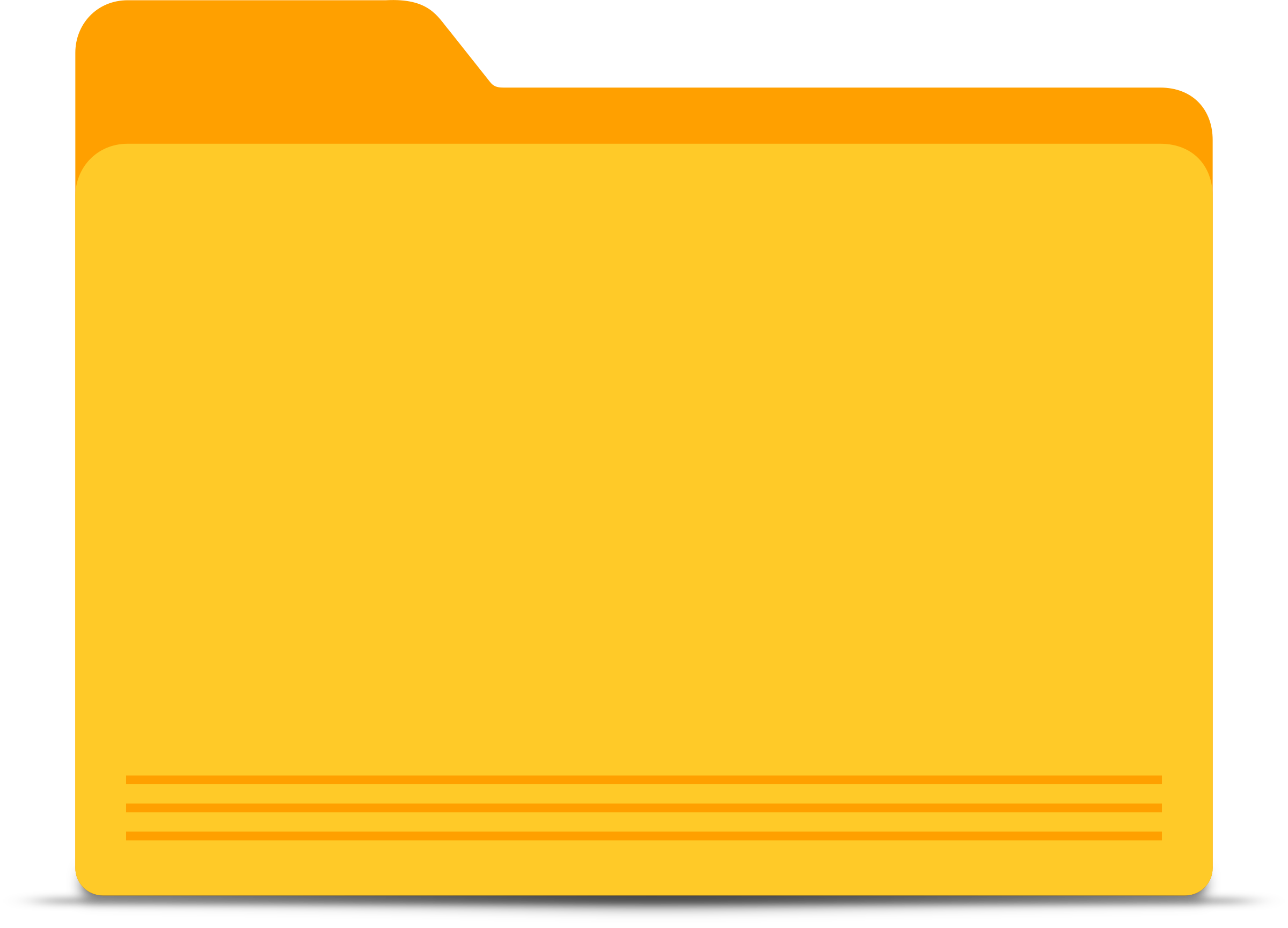 code
data
output
No human errors
Easy-to-read report
Location of all possible errors identified in two code runs
iedorep
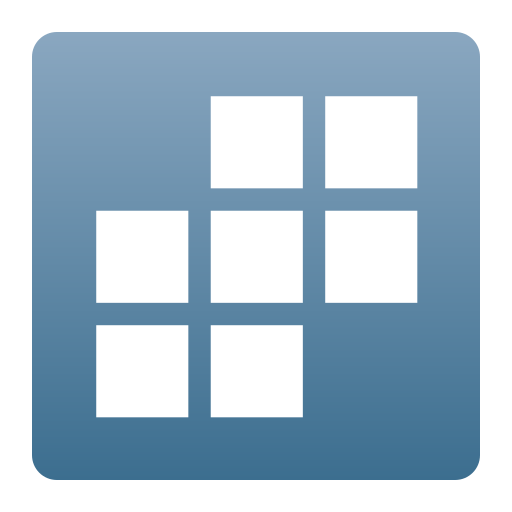 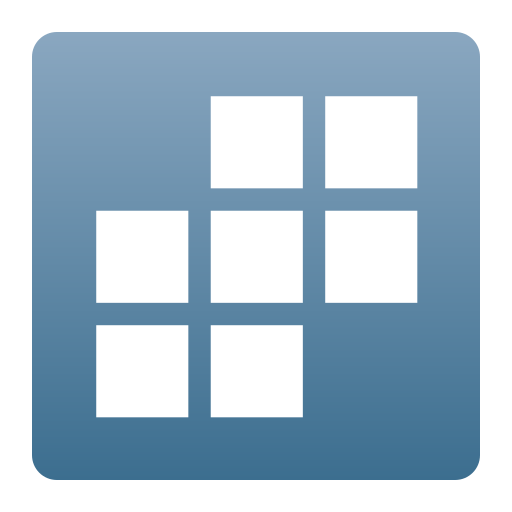 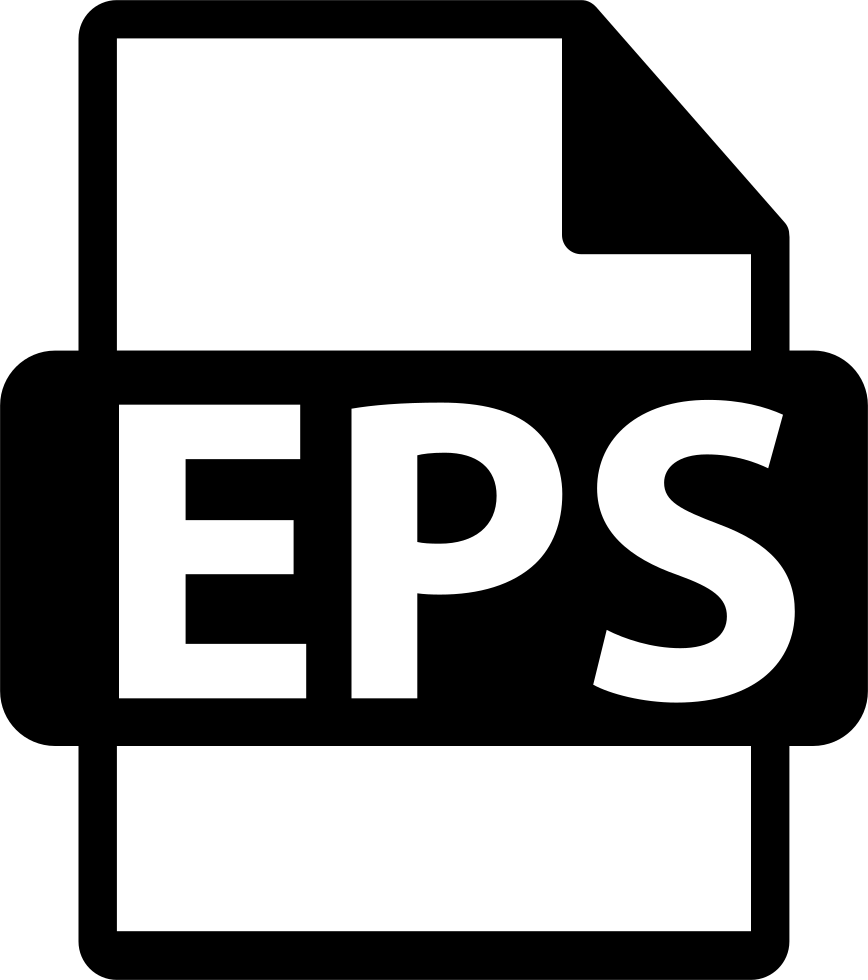 .do
.do
figures
makedata
runfile
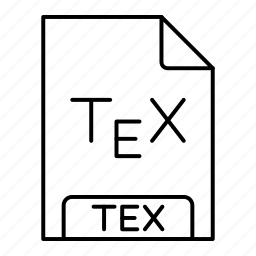 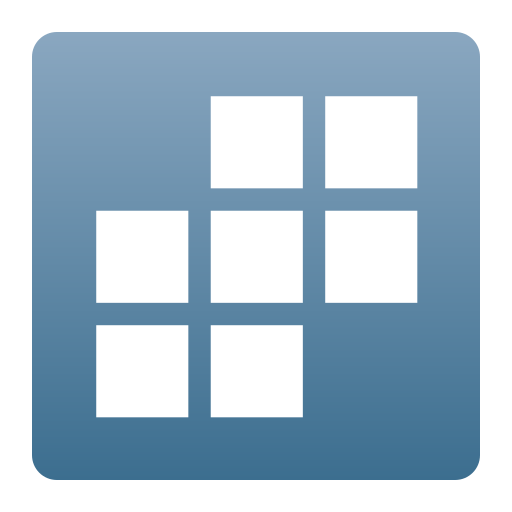 .do
Code runs
tables
exhibits
After each code line*, iedorep checks:
Data is in the same state both times
RNG seed is in the same state both times
Sort seed is in the same state both times
*Excluding loops, logic, and sub-files. Updates under active development!
iedorep does not:
Check that outputs appear and are identical (use Git / VC)
Check that initial data is unchanged (use iecodebook)
Check that packages are installed appropriately (use ieboilstart)
Basic logic of reproducibility
If code state is stable each time the code is run, code outputs should* also be stable
*Exceptions in rare cases
How to use iedorep
Checking reproducibility of Stata code
Currently, use interactively
In Command window, type: iedorep "[filepath]"
File is run twice, then report is printed to Results window in Stata*
*Upcoming: Output Git-compatible report in Markdown
Every line independently evaluated
Flag #d
Causes of errors can be far from the outputs they affect
iedorep flags errors at their source in Stata code (although it can’t fix them)
Unstable
No seeding
Non-unique
Sub-do-file
Verbosity options allow more details
“Errors”* are reported only if the state changes between runs.
Verbosity options allow detection of all potential error sites for review.
* Considering changing this name. Any ideas?
Run once for each file
When “Subfile” flag is on, you can re-run targeting sub-file
However, Stata state can’t be guaranteed identical unless file is separable*
*Fixes under active development!
How to write code for iedorep
Code Examples, STyle Guide, and general advice
“Modular” coding
Fully separate data creation and analysis tasks.
Write “separable” chunks within a file. Avoid cascading errors!
“Modular” coding
Avoid sub-do-file dependencies
Save and load intermediate outputs and datasets
Sub-do-file dependency
For example, sub-do-file must use its own data and locals
If not, second run will clear Stata state and run completely differently*
*Fixes under active development!
THANK YOU!

iedorep: 
Quickly locate reproducibility failures in Stata code
A DIME Analytics Stata command to detect reproducibility issues
Stata Conference 2023
Presented by Benjamin Daniels
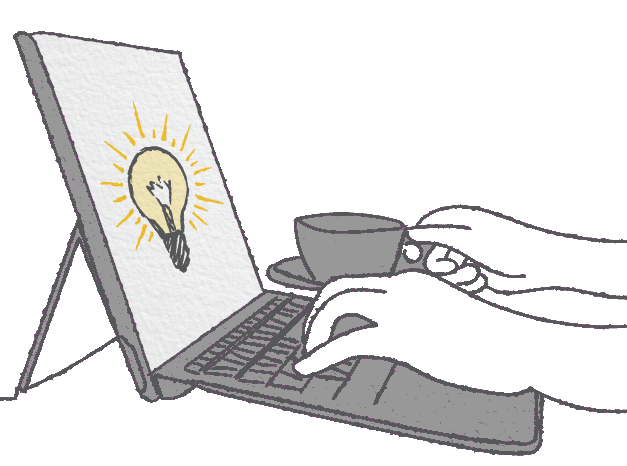 Thank you!